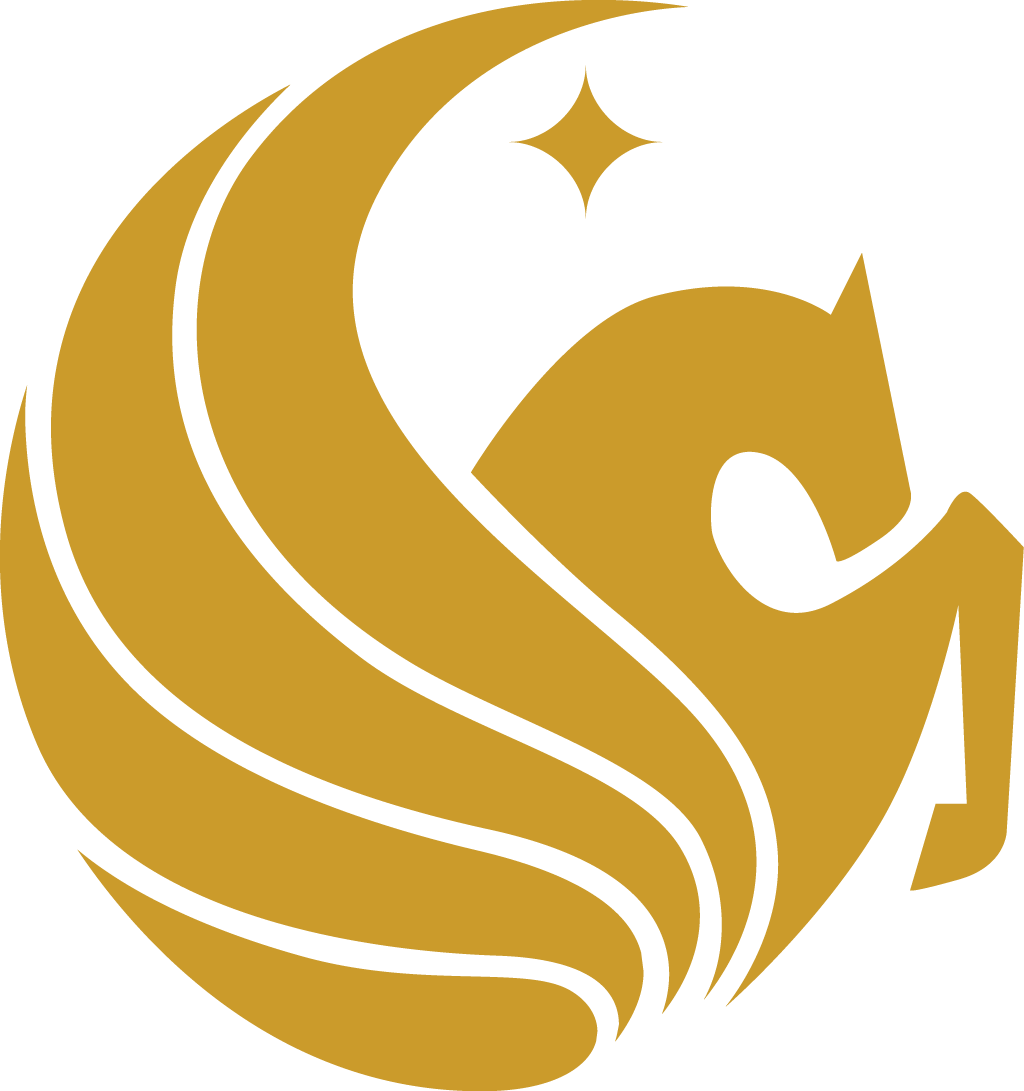 Project 11: Security and Privacy of the Communication Channels among IoT DevicesREU Student: Tianbo ChenGraduate mentors: Safa Bacanli and Huy TruongFaculty Mentor(s): Dr. Turgut and Dr. Zou
Week 3 (June 5 – June 9, 2017)
Accomplishments:
Mostly familiar with PHP now. Most functions can be understood through their documentation online.
Gained an understanding for most of the previous code written 
Understood how the image and question database is set up for the captcha program
Began writing some of my own code and making changes to the database
Issues/problems encountered and solutions (if any):
Worked out pieces of code and design features of the program/database with Safa
Plans for next week:
Work on implementing an algorithm to test new images that will be inserted into the database
Improve the user interface to be more friendly
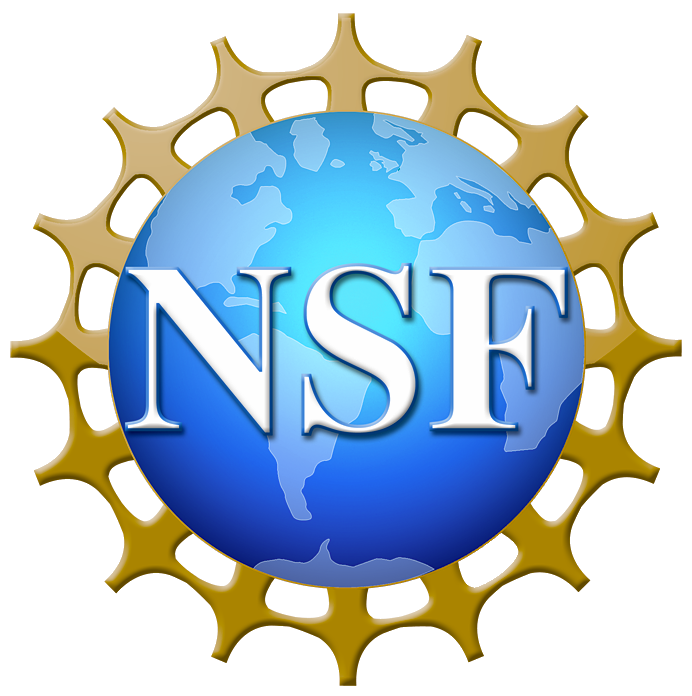 NSF REU Research Experience on Internet of Things 2017